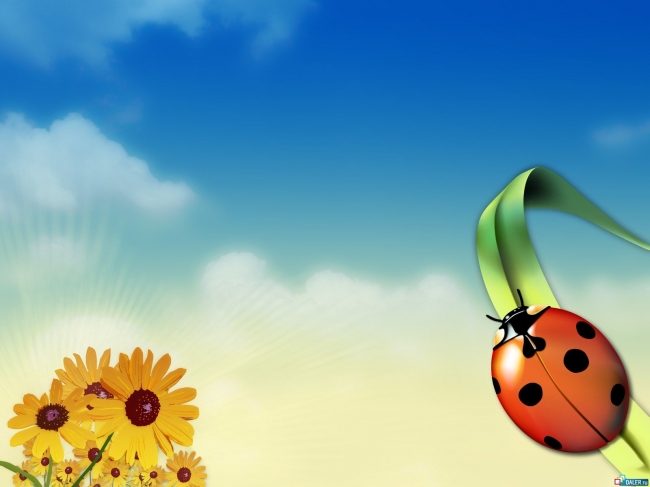 Организация 
непосредственно образовательной деятельности
Павлова Ю.С. 
Воспитатель 
МБДОУ д/с «Уголек»
2014г.
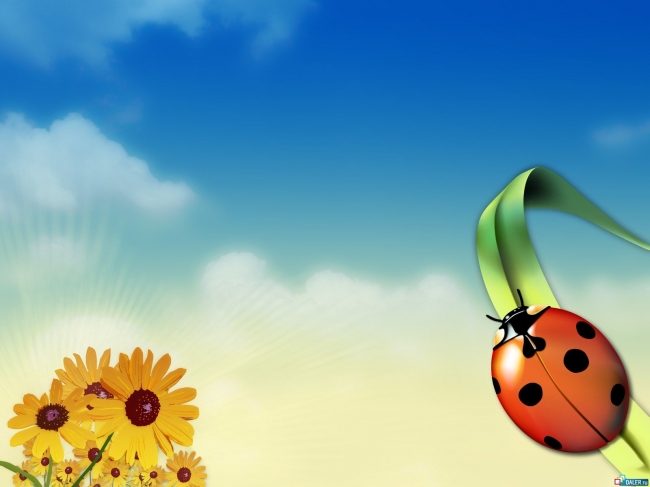 Модель организации  образовательного процесса
Проведение занятий
Совместная деятельностьвзрослого и детей
Самостоятельная деятельность детей и индивидуальная работа с детьми
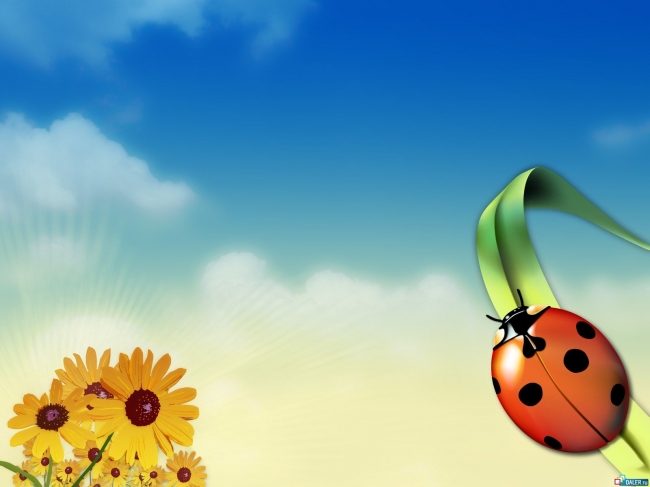 Новая модель 
организации  образовательного процесса
Совместная деятельность взрослого и детей
Самостоятельная деятельность дошкольников.
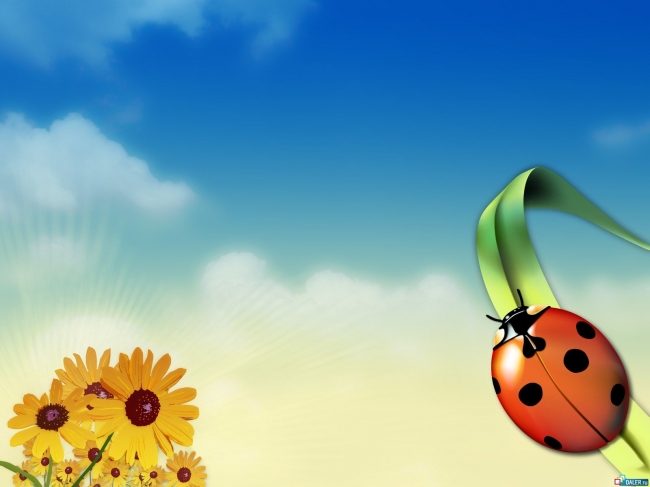 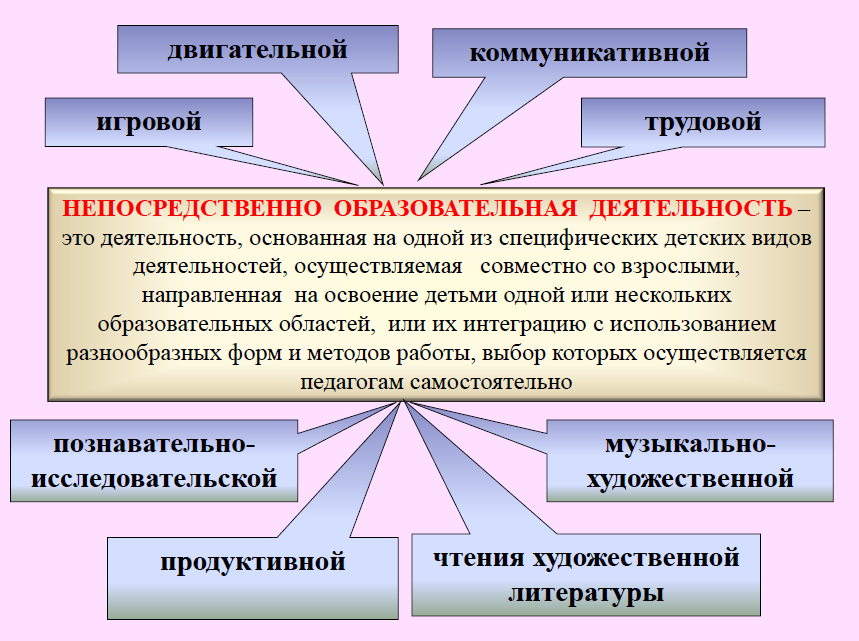 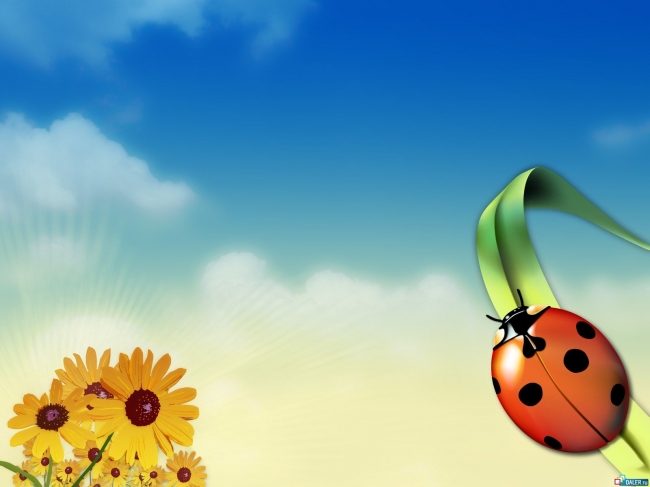 Продолжительность непрерывной 
непосредственно - образовательной  деятельности 

           В младшей группе - не более 15 мин,            в средней группе - не более 20 мин,            в старшей группе - не более 25 мин,           в подготовительной группе - не более 30 мин.
НОД физкультурно-оздоровительного 
и эстетического цикла должна занимать не менее 50% общего времени.
Общественно полезный труд 
детей старшей и подготовительной групп 
не более 20 мин. в день.
Формы общественно полезного труда: 
самообслуживание, - элементарный  хозяйственно-бытовой труд (сервировка столов, помощь в подготовке к занятиям),-  труд на природе.
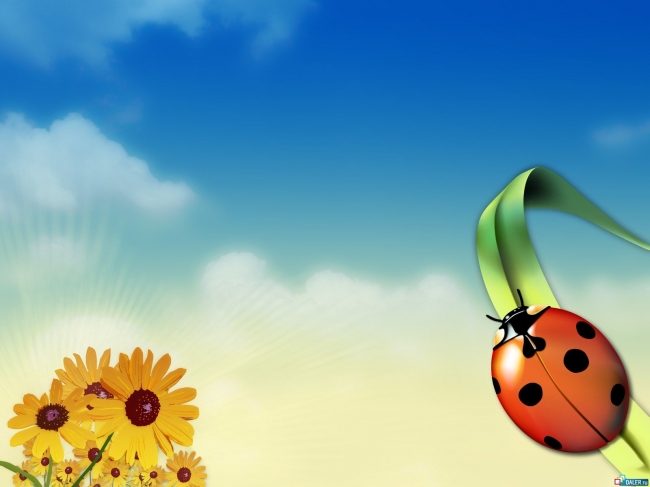 сочетание разных видов деятельности или нескольких дидактических задач, не имеющих логических связей между собой (после рисования идет подвижная игра) .
Содержание Непосредственно Образовательной Деятельности
КОМБИНИРОВАННАЯ
НЕПОСРЕДСТВЕННО ОБРАЗОВАТЕЛЬНАЯ ДЕЯТЕЛЬНОСЬ
реализация задач средствами разных видов деятельности при ассоциативных связях между ними. При этом один вид деятельности доминирует, а второй его дополняет, создает эмоциональный настрой (беседа о правилах пожарной безопасности переходит в рисование плаката по теме).
КОМПЛЕКСНАЯ
НЕПОСРЕДСТВЕННО ОБРАЗОВАТЕЛЬНАЯ ДЕЯТЕЛЬНОСЬ
соединяют знания из разных образовательных областей на равноправной основе, дополняя друг друга (рассматривание такого понятия как «настроение» через произведения музыки, литературы, живописи) .
ИНТЕГРИРОВАННАЯ
НЕПОСРЕДСТВЕННО ОБРАЗОВАТЕЛЬНАЯ ДЕЯТЕЛЬНОСЬ
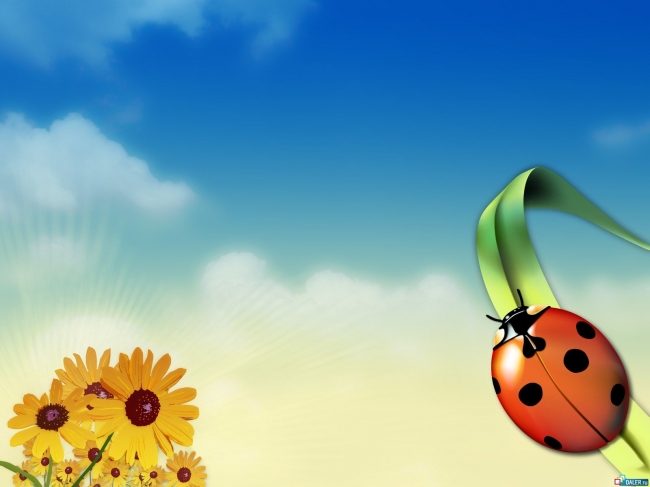 Структура непосредственно образовательной деятельности
НАЧАЛО
Организационный момент
ВИДЫДЕЯТЕЛЬНОСТИ
игровая 
предметная
речевая 
продуктивная
приглашение к деятельности – необязательной, непринужденной: «Давайте сегодня… Кто хочет, устраивайтесь поудобнее…» (или: «Я буду… Кто хочет – присоединяйтесь…») 
• ИГРОВАЯ МОТИВАЦИЯ
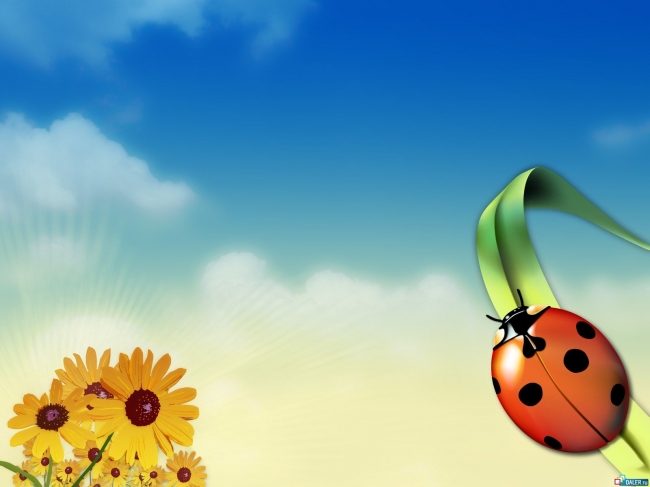 ХОД (процесс)
Основная часть
ВИДЫ ДЕЯТЕЛЬНОСТИ
развивающая
игровая
продуктивная 
речевая
взрослый, как равноправный участник: 
• предлагает всевозможные способы реализации задачи. 
•  задает развивающее содержание (новые задания, способы деятельности и пр.); 
• предлагает свою идею или свой результат для детской критики; 
• проявляет заинтересованность в результате других; 
• включается во взаимную оценку и интерпретацию действий участников; 
• усиливает интерес ребенка к работе сверстника, поощряет содержательное общение, провоцирует взаимные оценки, обсуждение возникающих проблем.
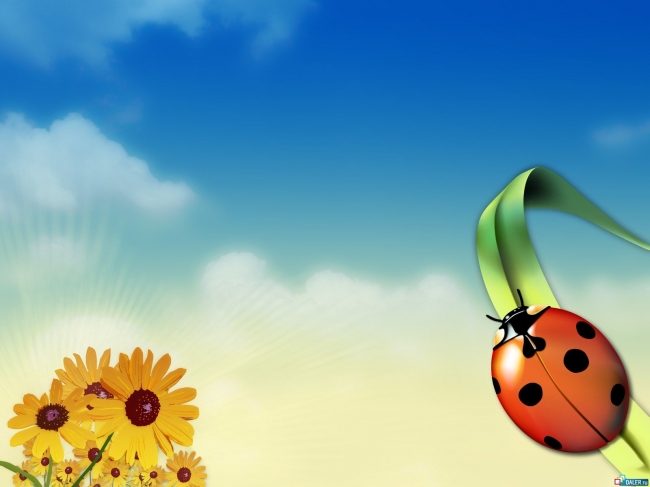 ОКОНЧАНИЕ
Заключительная часть
ВИДЫ ДЕЯТЕЛЬНОСТИ
Игровая
предметная
художественная
речевая
«открытый конец»:
 
• каждый ребенок работает в своем темпе и решает сам, закончил он или нет исследование, работу. Оценка взрослым действий детей может быть дана лишь косвенно, как сопоставление результата с целью ребенка: что хотел сделать – что получилось.
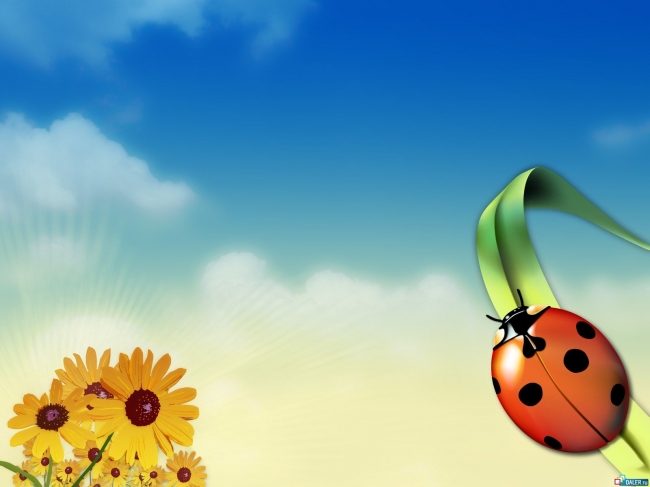 ФОРМЫ ОРГАНИЗАЦИИ
НОД
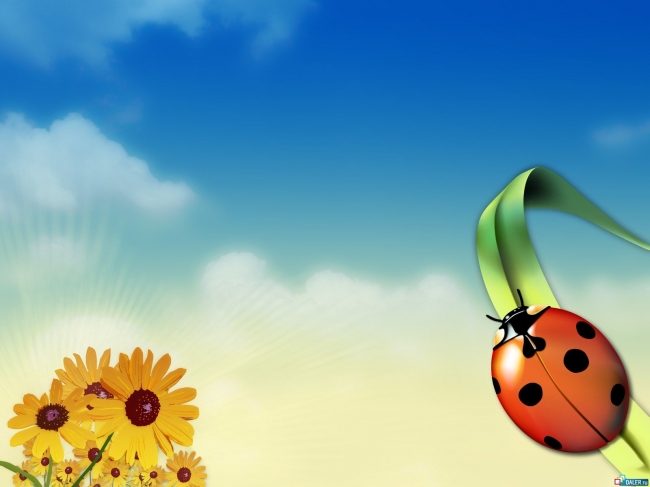 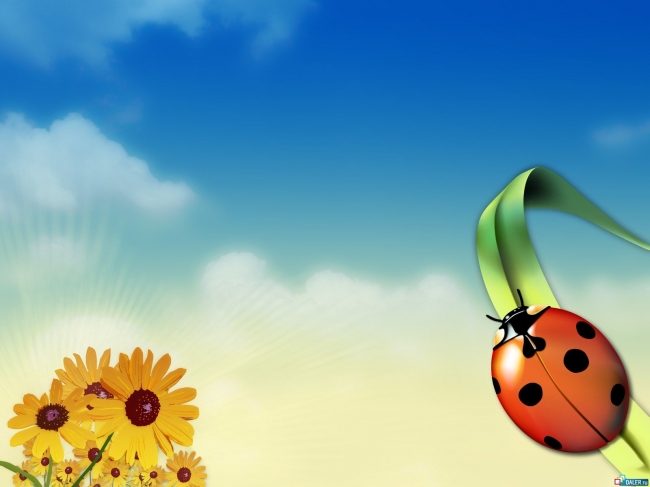 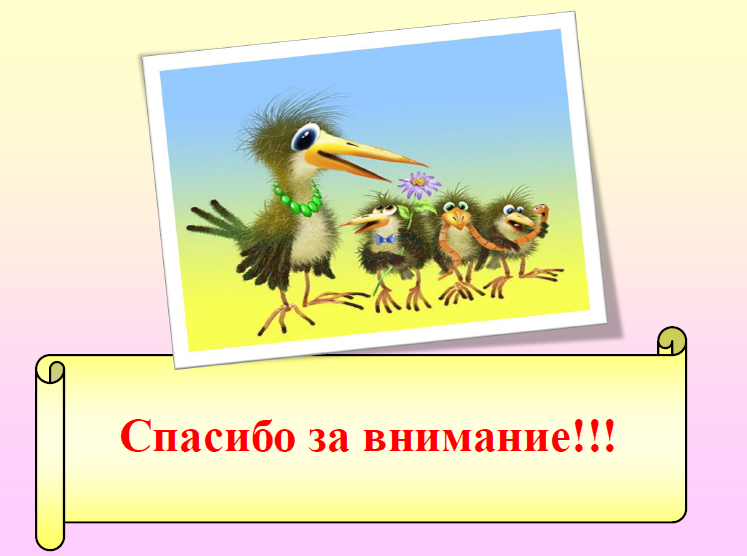 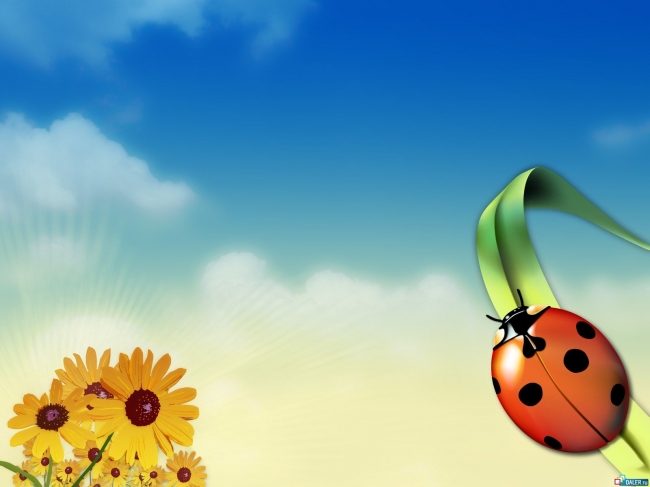